Semantisatieverhaal A:
Ben je weleens op het strand geweest? Wat mij daar altijd opvalt? Er liggen zóveel sigarettenpeuken! Ze zijn klein, maar er blijven elk jaar miljoenen in het zand liggen. De oorzaak, dat waardoor het gebeurt, is duidelijk: mensen gooien ze gewoon op de grond. Het effect, het gevolg, is een vies strand. Dieren kunnen er last van krijgen. Een groep studenten wilde helpen. Ze maakten een opruimrobot. Hij heet Be-Bot. Hij zoekt sigarettenpeuken op het strand. Eerst deden de studenten veel experimenten. Dat betekent dat ze proeven deden (om iets te onderzoeken).Werkt de robot ook als de peuken half onder het zand liggen? Soms wel. Soms niet.Eén keer reed Be-Bot tegen een zandkasteel. Hij bleef vastzitten. Hij werd bijna bedolven onder het zand, hij werd helemaal bedekt met zand. Iedereen hielp om het stukje strand te ontruimen, leeg te maken. Daarna zagen de studenten iets anders. De robot begon af te brokkelen, hij begon in kleine stukjes af te breken. Er kwam zand tussen de onderdelen. Ze moesten hem steviger maken. Bij een nieuwe test ging het beter. Be-Bot haalde gigantisch, enorm veel afval op!Veel mensen waren verbijsterd. Ze waren in de war door grote verbazing. Zóveel afval uit het zand, door één kleine robot! Toch was het strand nog steeds vies. “Het is een druppel op een gloeiende plaat,” zei een student, het is zo weinig dat het niets helpt. “Maar het helpt wèl een beetje.” Ze kunnen het afval niet helemaal weg krijgen, maar ze willen het wel beperken, minder maken. En dat lukt.Mensen zien Be-Bot en denken: Ik gooi mijn afval maar netjes in de prullenbak.
Be-Bot zegt niks. Hij zwaait niet. Maar hij is wél superhandig.Wat vind jij van Be-Bot? In de laatste dia vind je de link naar een filmpje over de Be-Bot.
[Speaker Notes: Woordenoverzicht
bedelven: helemaal bedekken, bijvoorbeeld met zand, sneeuw of stenen
ontruimen: leegmaken
afbrokkelen: in kleine brokjes afbreken
verbijsterd: in de war door grote verbazing
de oorzaak: dat waardoor iets gebeurt, de reden
het effect: het gevolg
het experiment: de proef (om iets te onderzoeken)
gigantisch: enorm
een druppel op een gloeiende plaat: zo weinig dat het niets helpt
beperken: minder maken]
Gerarda Das
Antoinette Duijf 
Mandy Routledge
Francis Vrielink
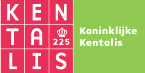 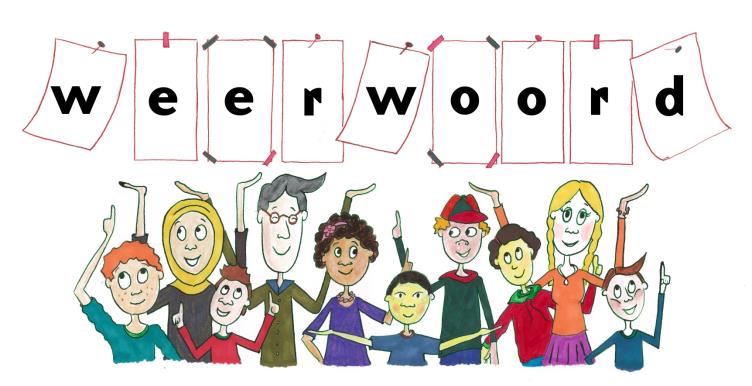 Week 23 – 3 juni 2025
Niveau A
de oorzaak
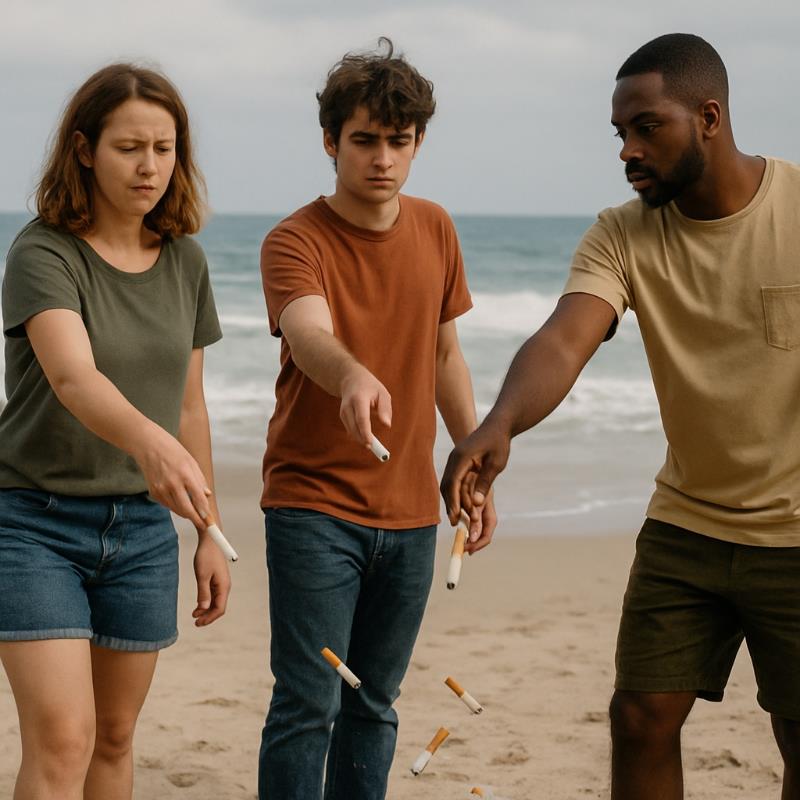 het effect
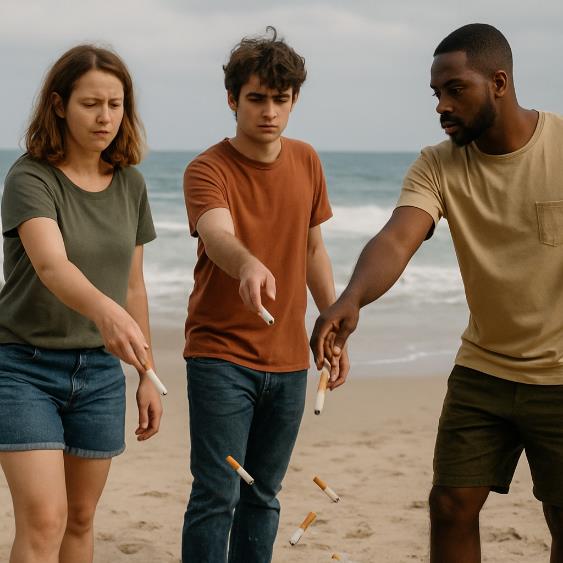 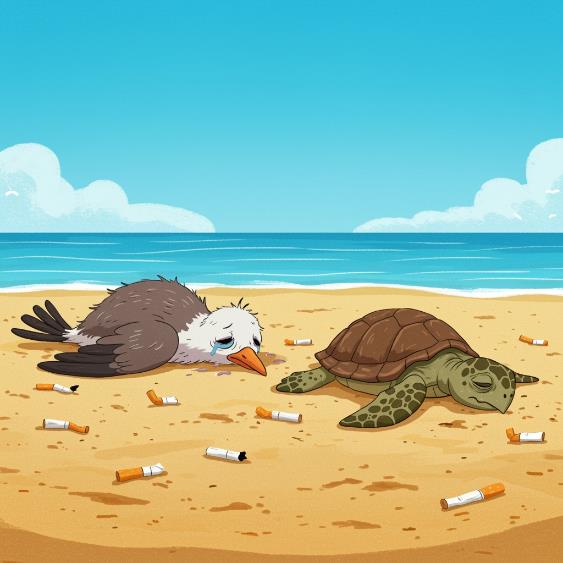 het experiment
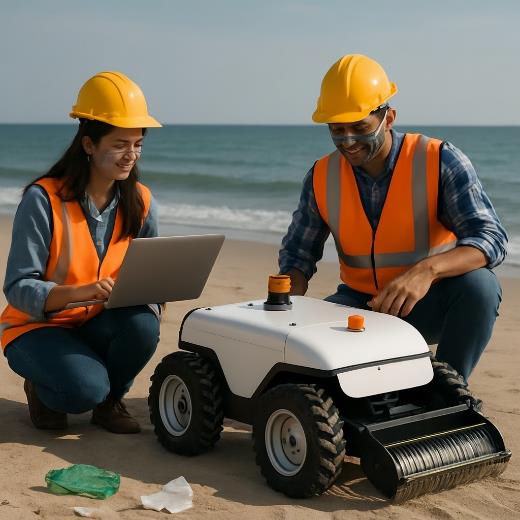 bedelven
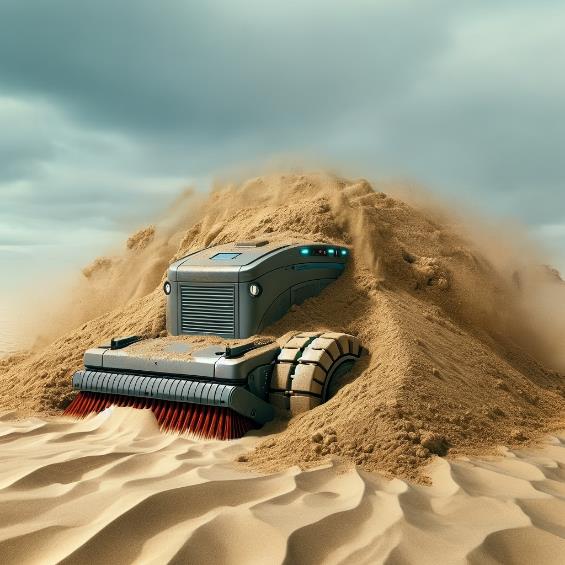 ontruimen
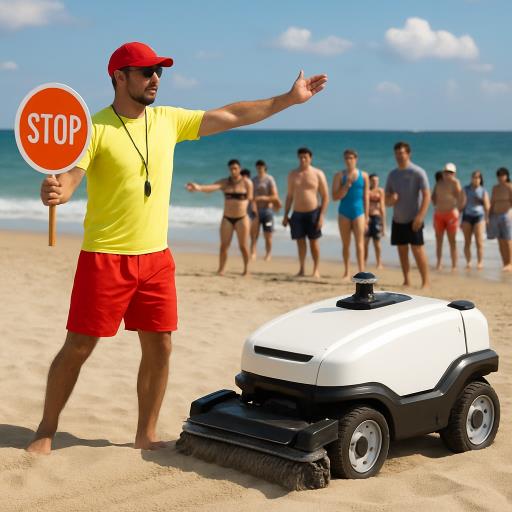 afbrokkelen
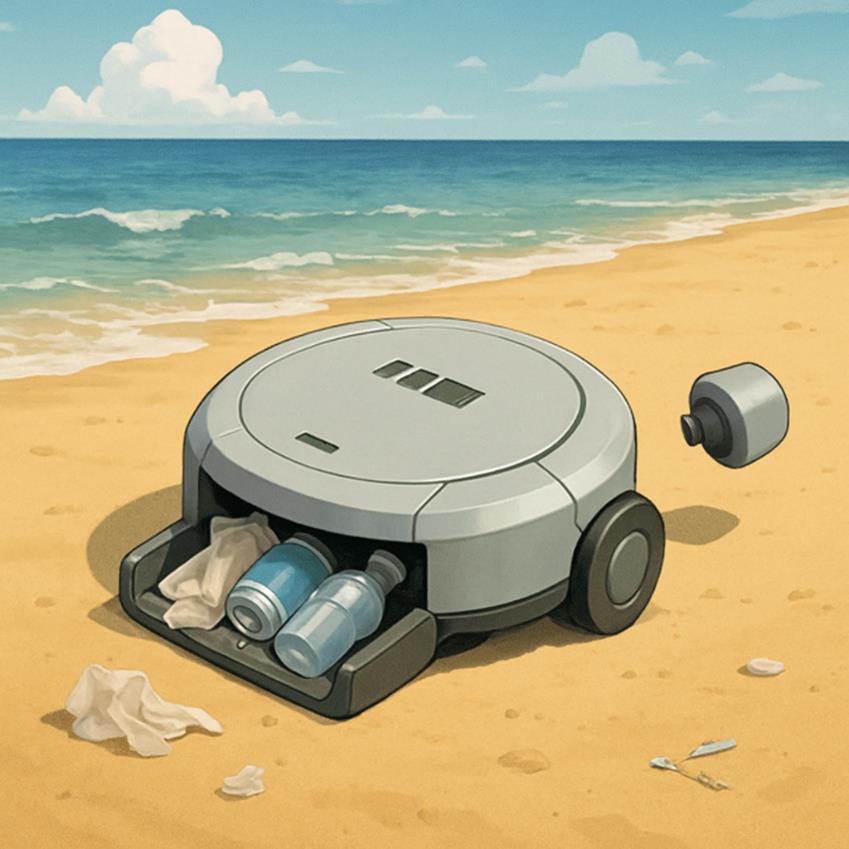 gigantisch
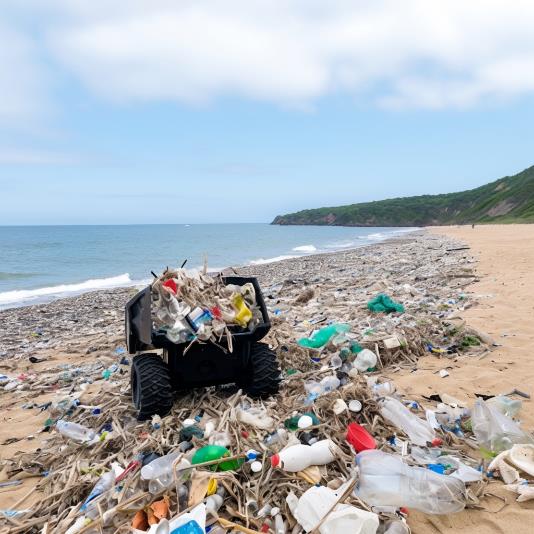 verbijsterd
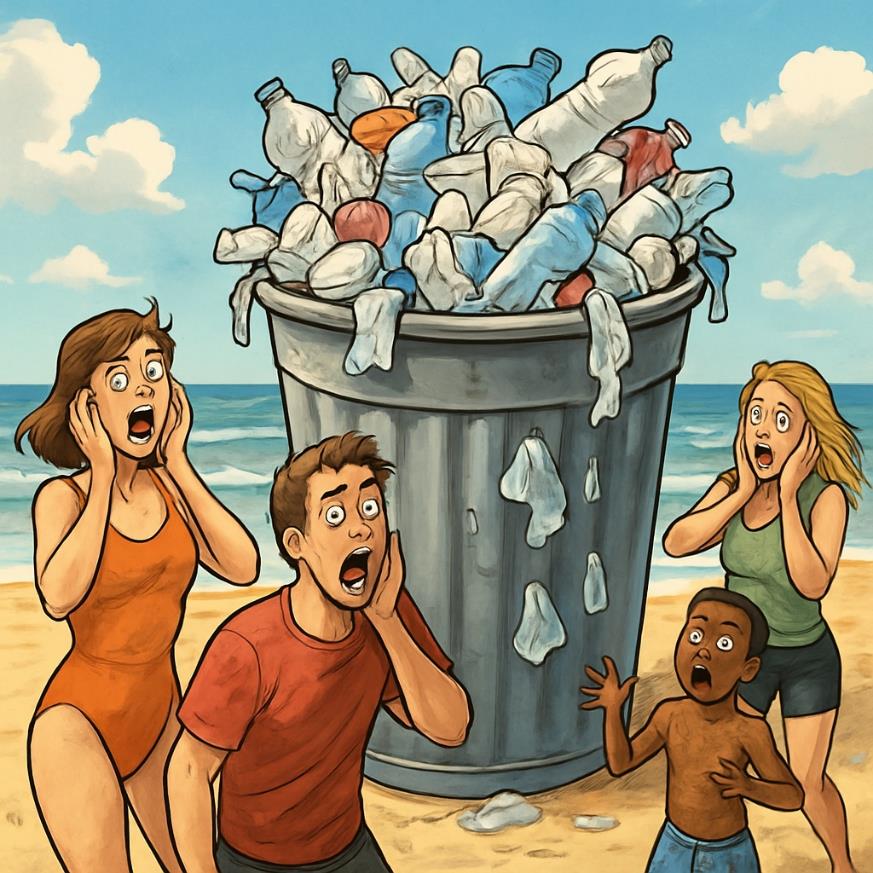 een druppel op een gloeiende plaat
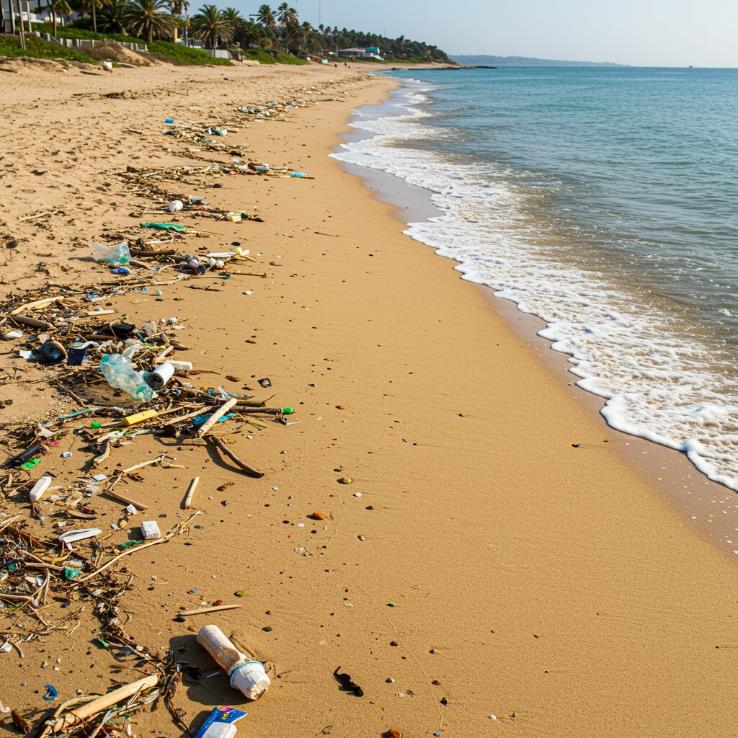 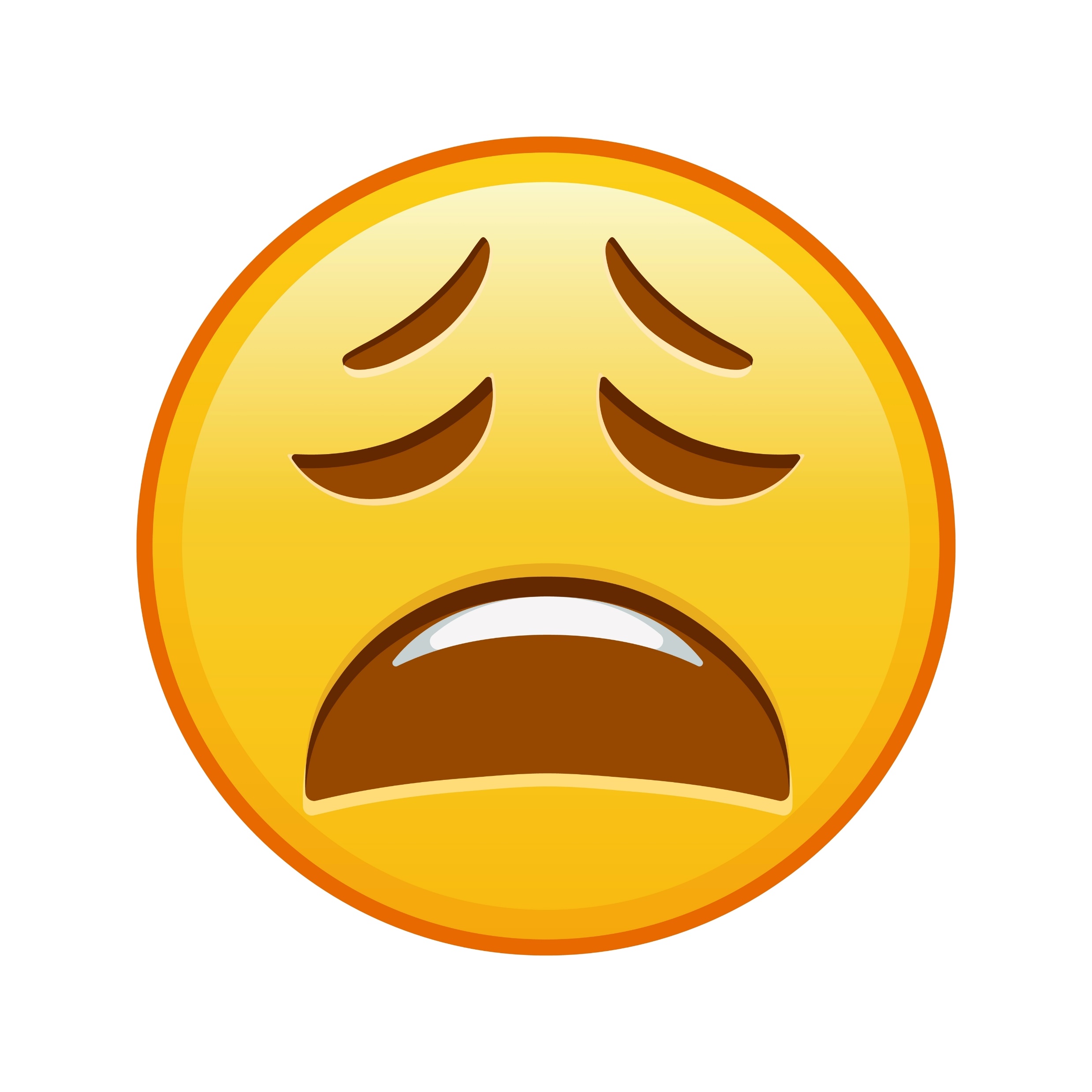 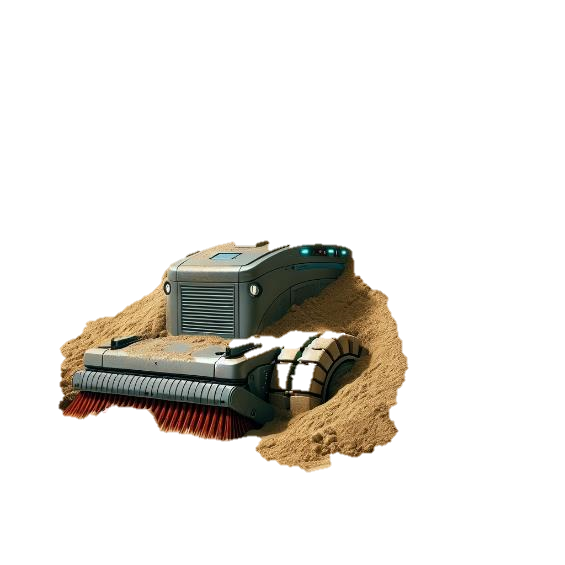 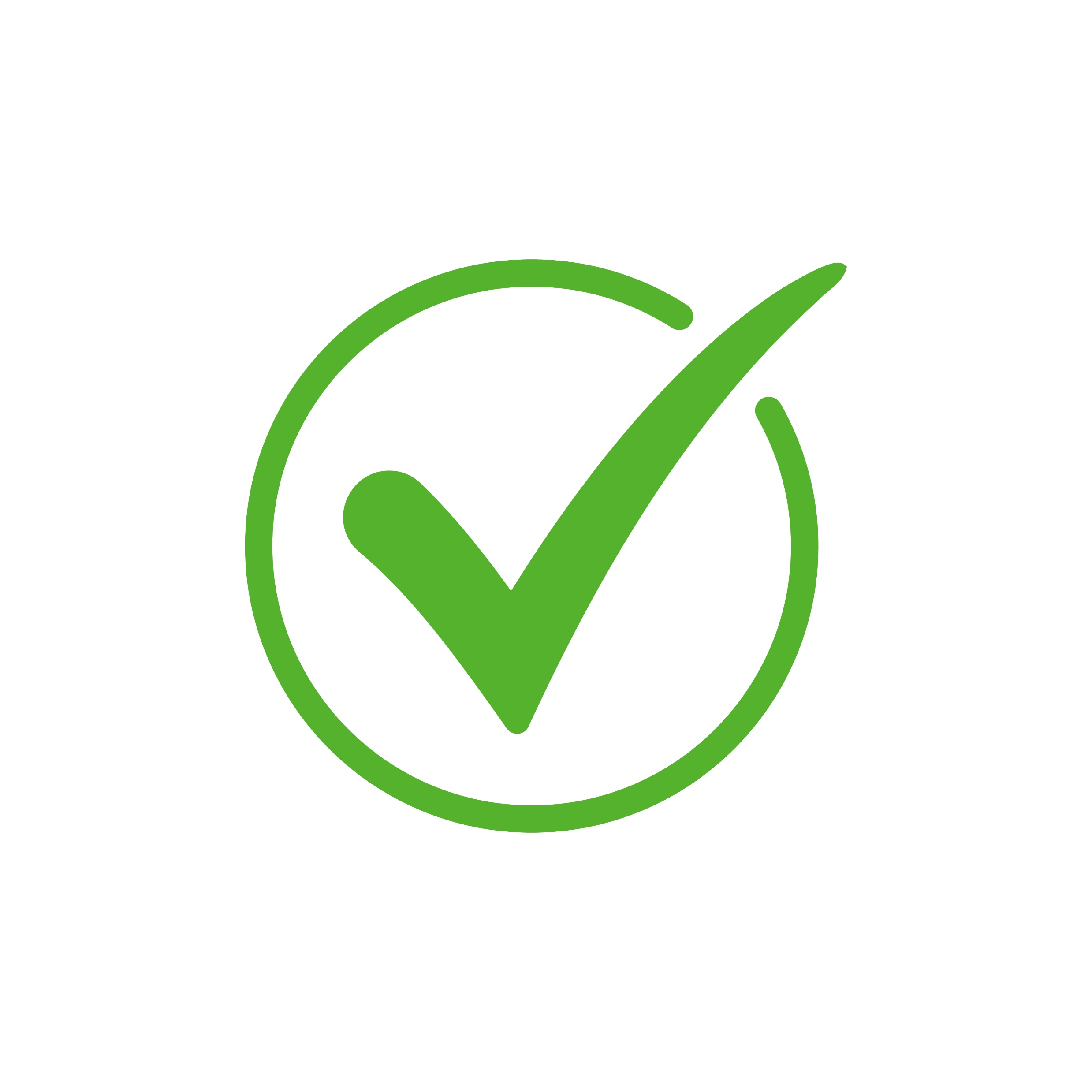 beperken
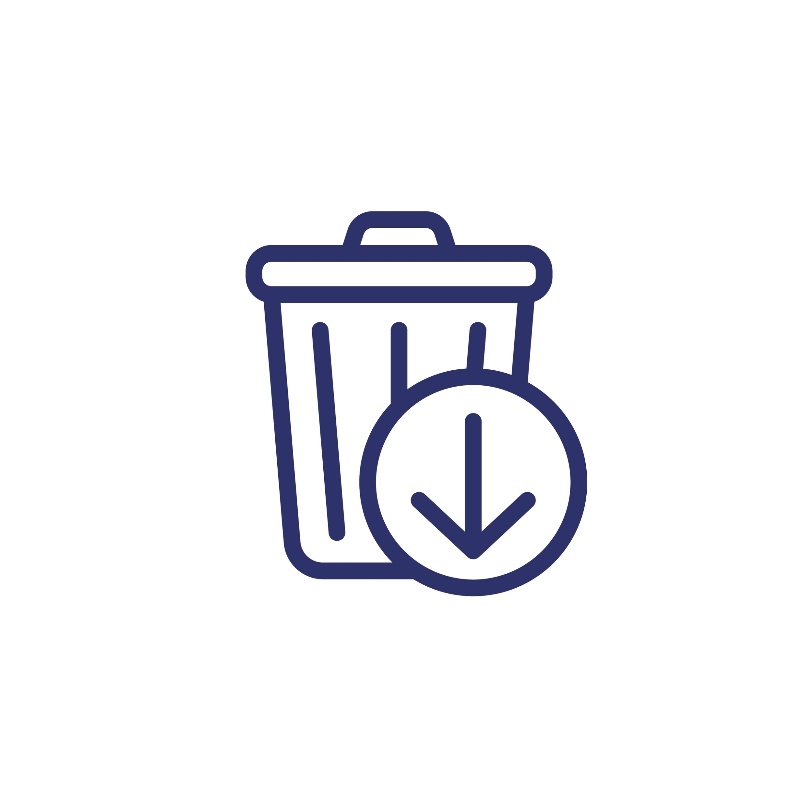 Meet BeBot! The new beach-cleaning robot that sifts through sand picking up small pieces of trash!
Op de woordmuur:
een druppel op een gloeiende plaat
een grote stap voorwaarts
= een belangrijke vooruitgang in een situatie 
 
  



Het verbieden van plastic bekers is een grote stap voorwaarts voor het milieu.
= zo weinig dat het niets helpt
 
 
 
 
   
Het strand blijft nog steeds een beetje vies. "Het is een druppel op een gloeiende plaat".
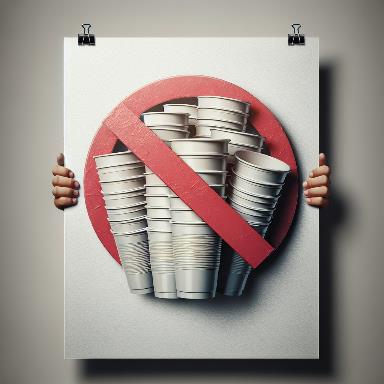 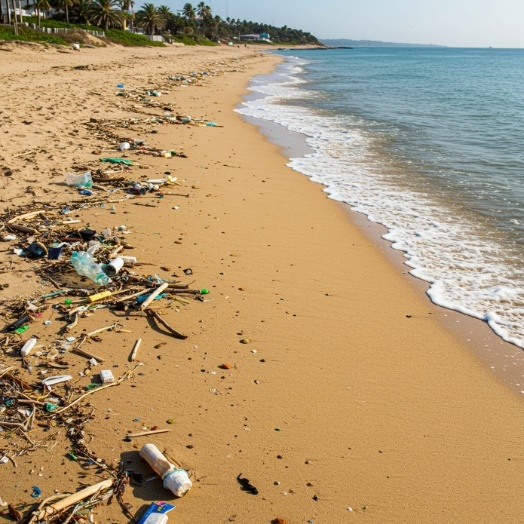 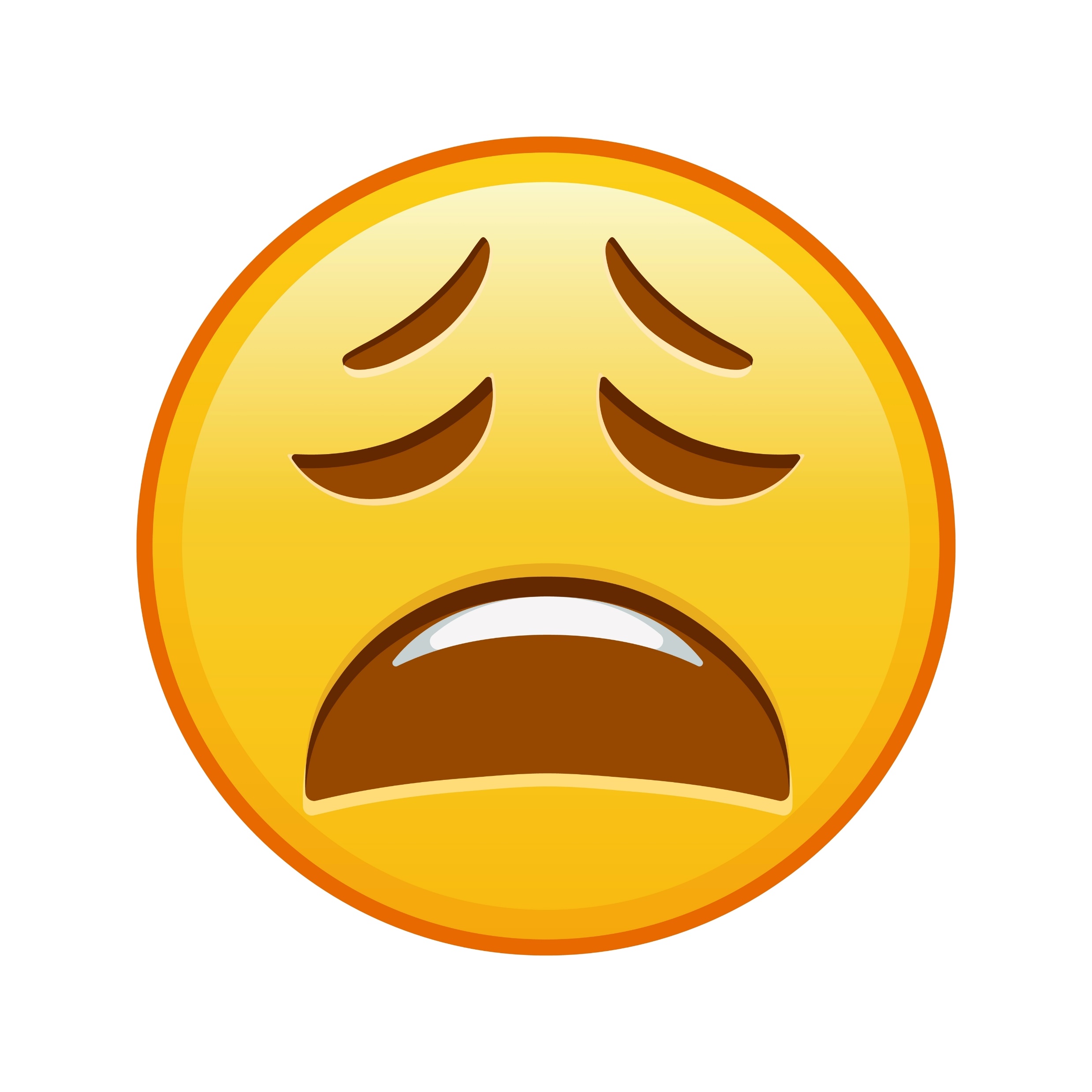 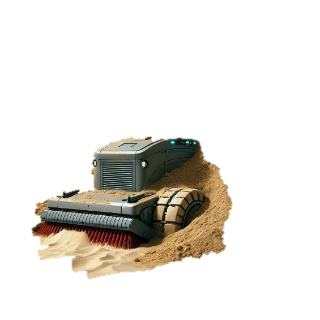 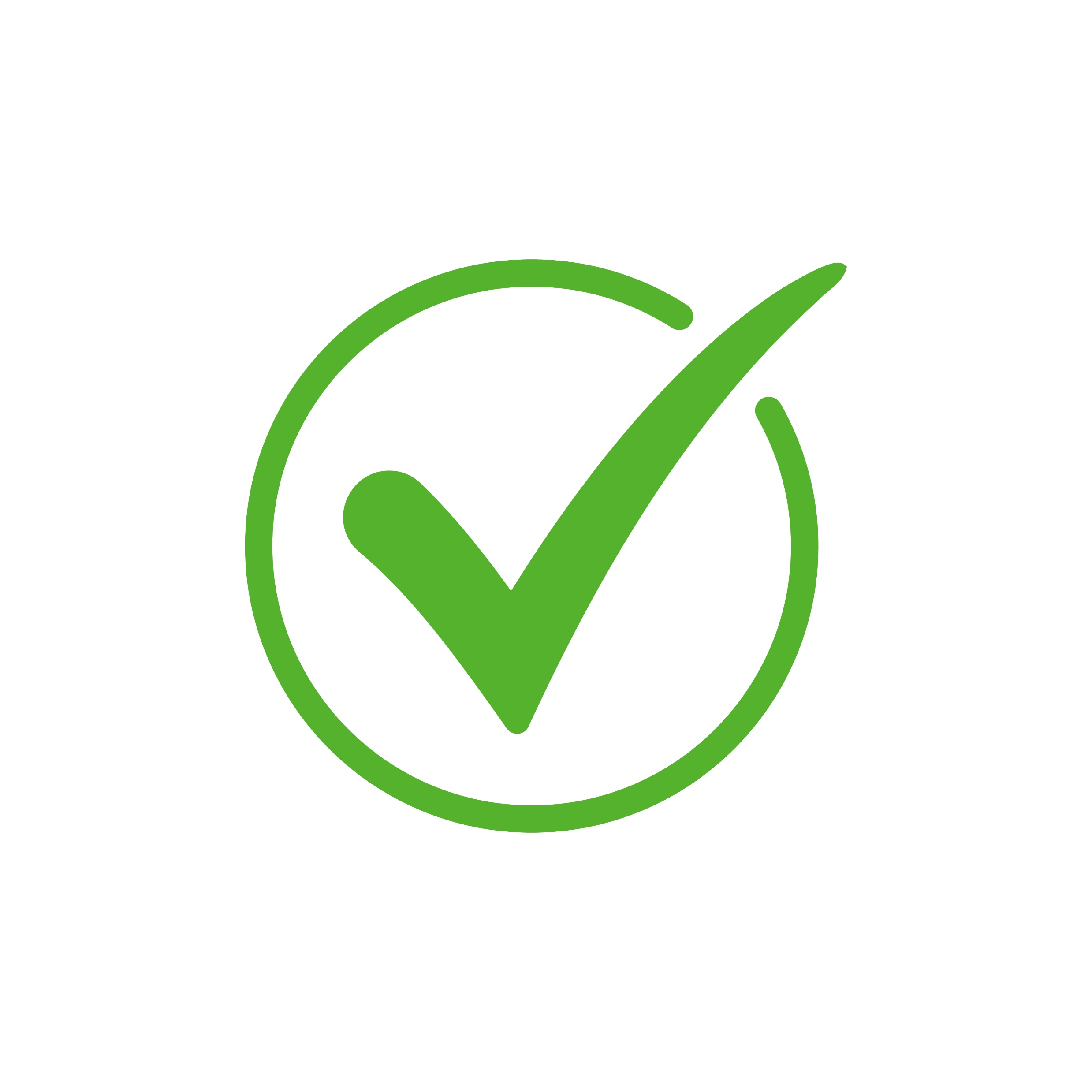 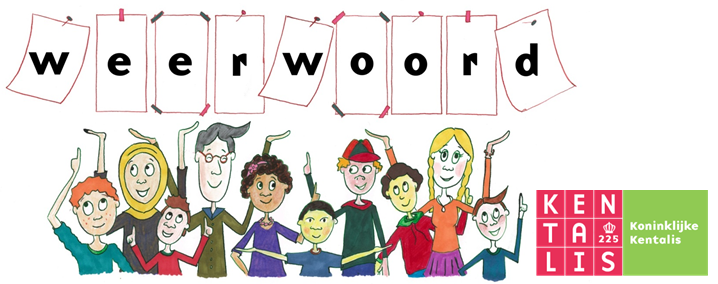 opbouwen
afbrokkelen
= uit verschillende delen tot een geheel maken 
 
  




De robot wordt uit veel onderdelen opgebouwd.
= in kleine brokjes afbreken
 
 
 
 
   


Er brokkelen onderdelen van de robot af.
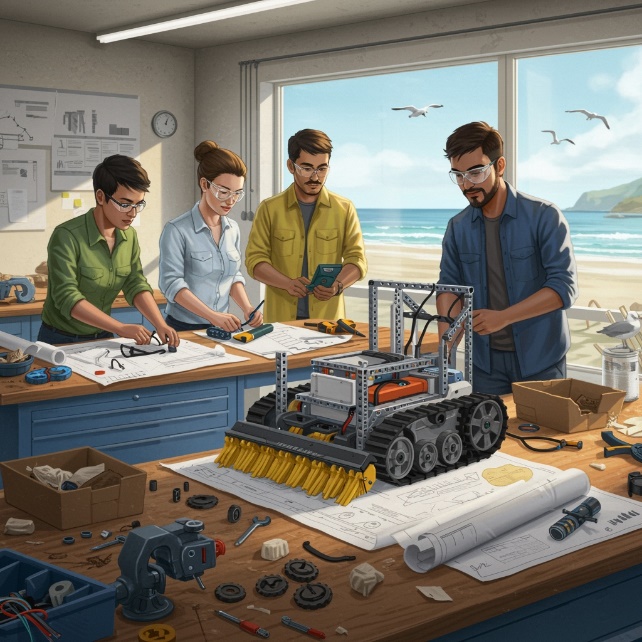 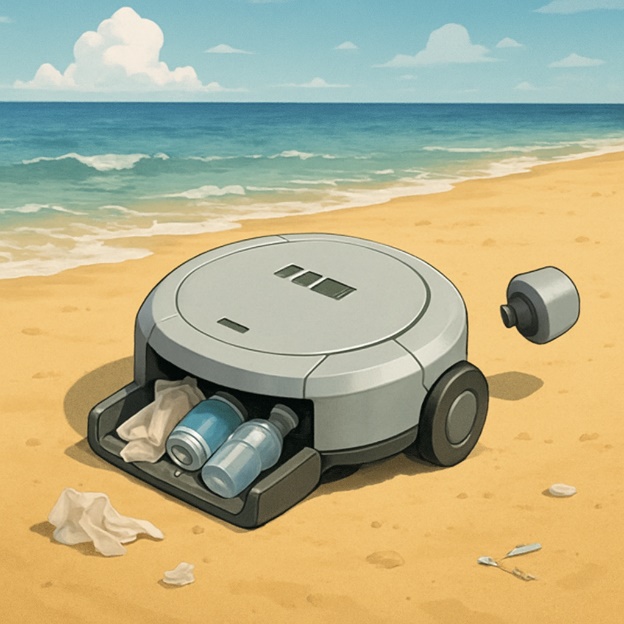 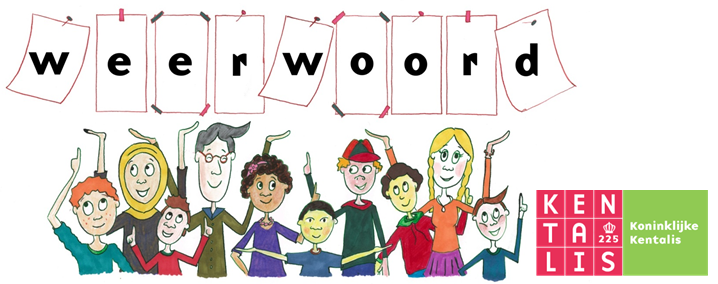 verhogen
beperken
= hoger maken
 
 
 
  




Acties om het strand schoon te maken moeten we verhogen!
= minder maken

 
 
 
 
   

Het afval op het strand moeten we beperken!
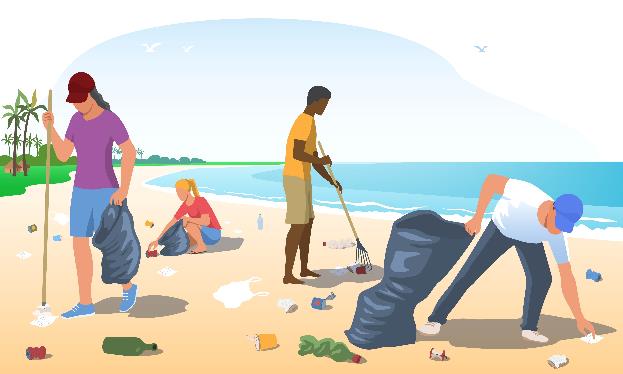 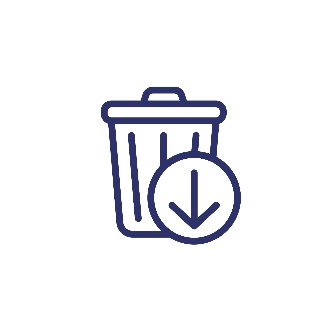 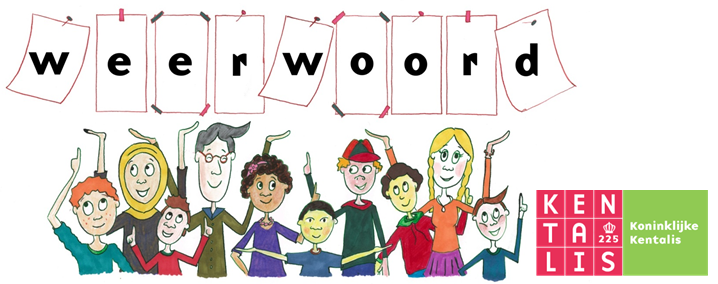 blootleggen
bedelven
= zichtbaar maken, door de bedekking weg te halen 
 
  





Dit voorwerp wordt voorzichtig blootgelegd.
= helemaal bedekken, bijvoorbeeld met zand, sneeuw of stenen 
 
 
   

De robot wordt bedolven onder het zand.
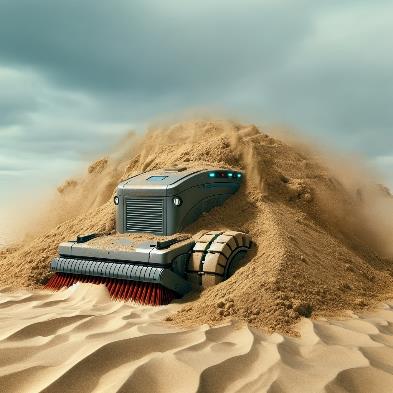 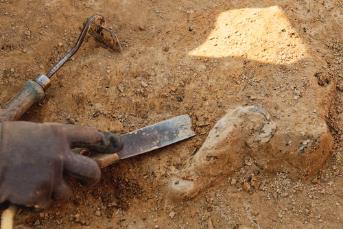 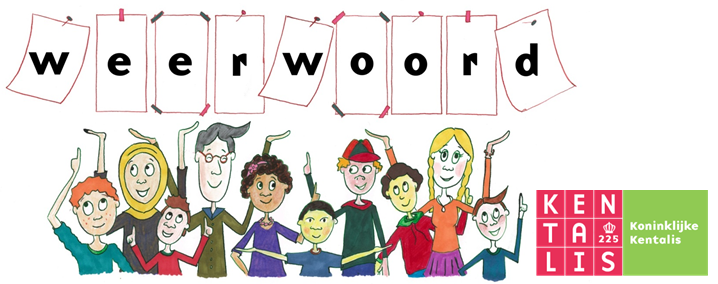 De oorzaak van alle sigarettenpeuken op het strand is duidelijk: mensen gooien ze gewoon op de grond. Het effect van strandvervuiling is dat dieren ziek worden.
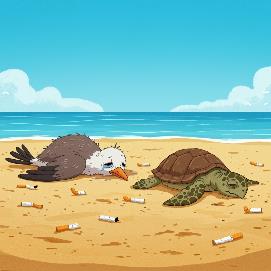 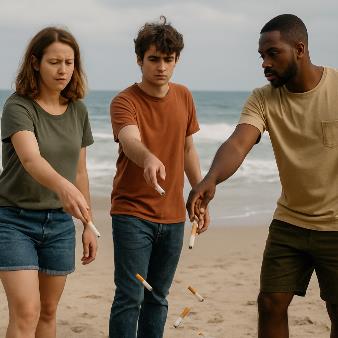 het effect
= het resultaat, het gevolg
de oorzaak
= dat waardoor iets gebeurt, de reden
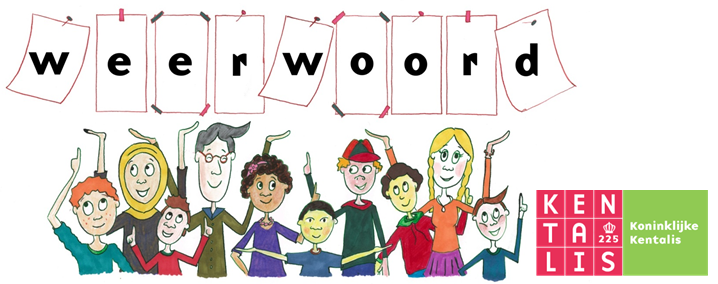 De missie is om een afvalvrij strand te krijgen. Het gebruiken van opruimrobot is een experiment, maar het resultaat is geweldig.
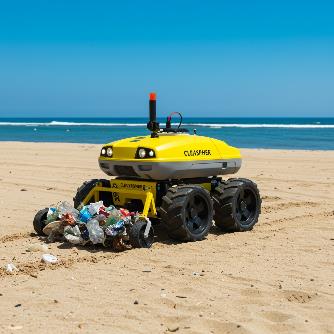 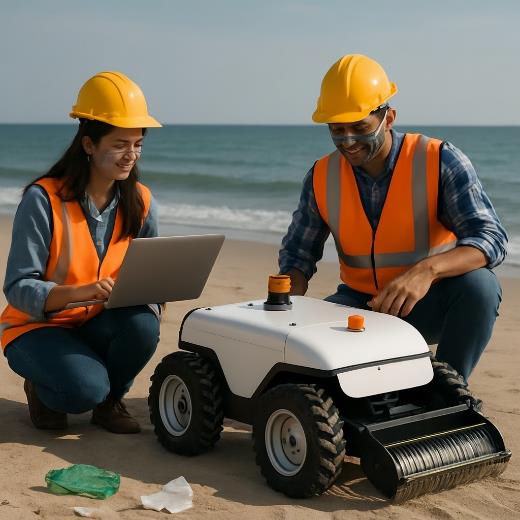 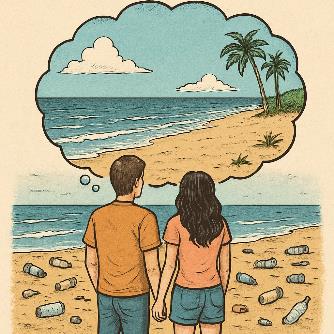 het resultaat
het experiment
de missie
= de proef (om iets te onderzoeken)
= de speciale opdracht (waarvoor je meestal op reis moet)
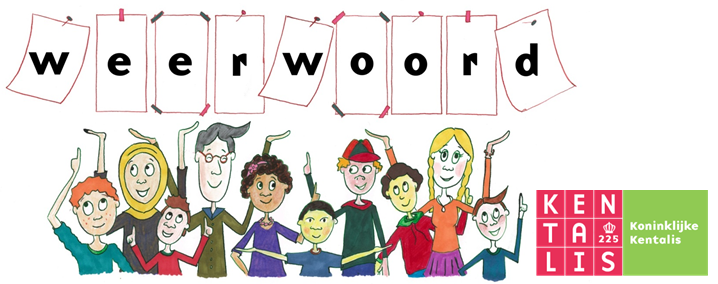 De hoeveelheid afval op het strand is gigantisch!
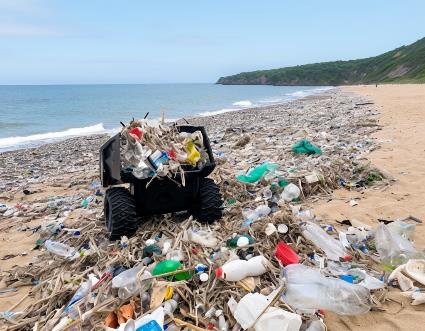 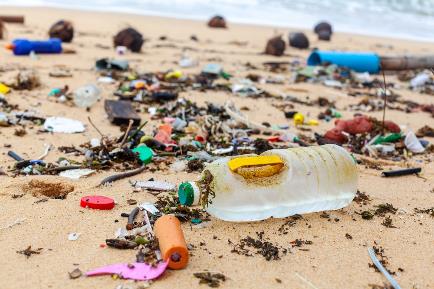 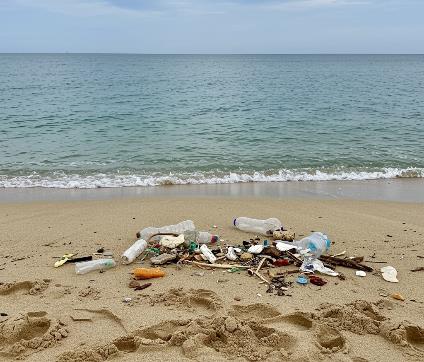 gigantisch
groot
= enorm
beperkt
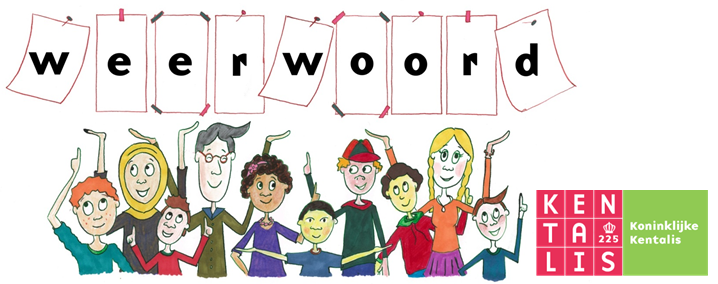 Bezoekers zijn verbijsterd als ze zien hoeveel afval er wordt opgeruimd.
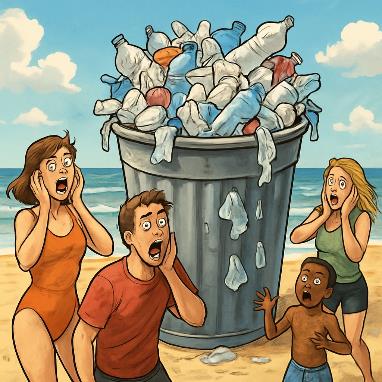 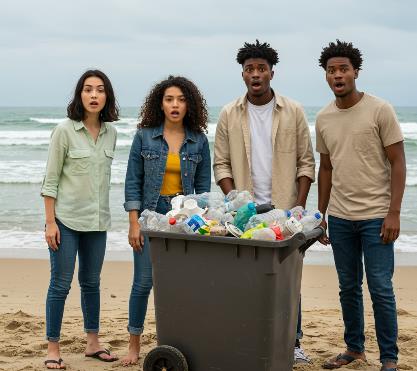 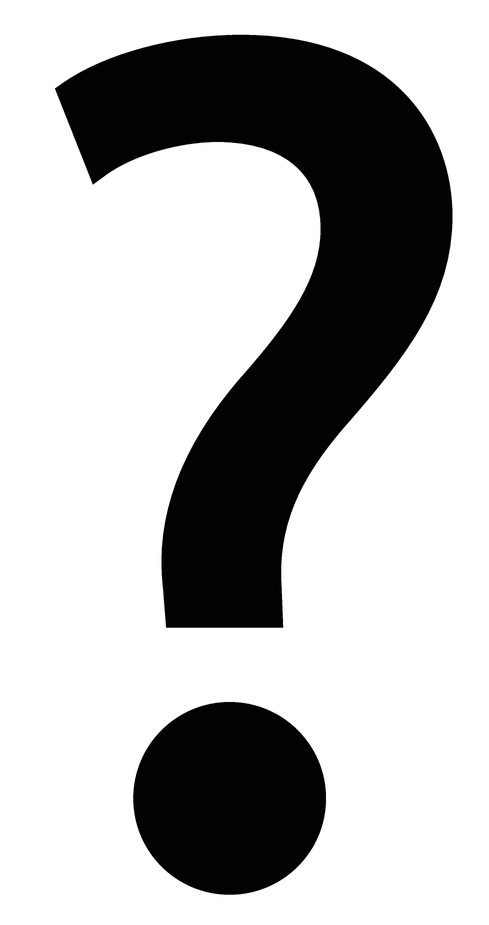 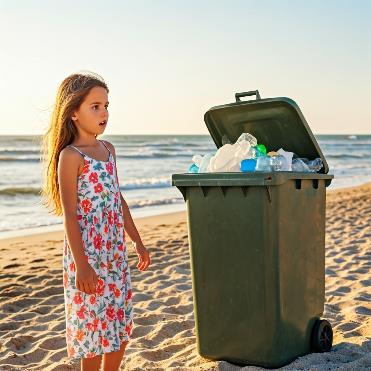 verbijsterd
verbluft
verwonderd
= in de war door grote verbazing
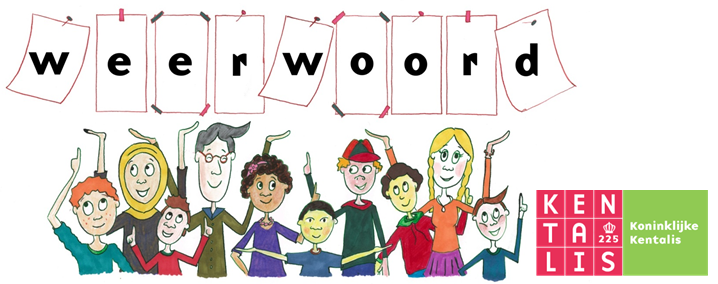 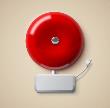 het alarm
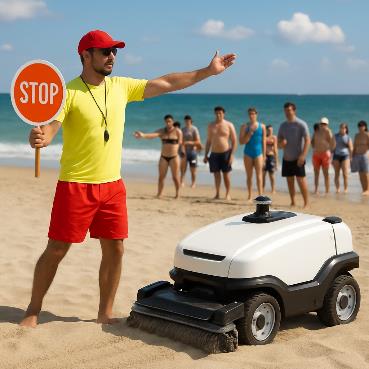 ontruimen
= leegmaken
het risico
de hulpdiensten
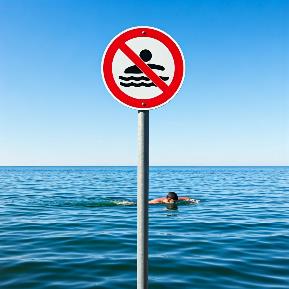 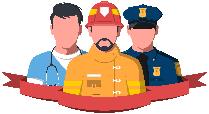 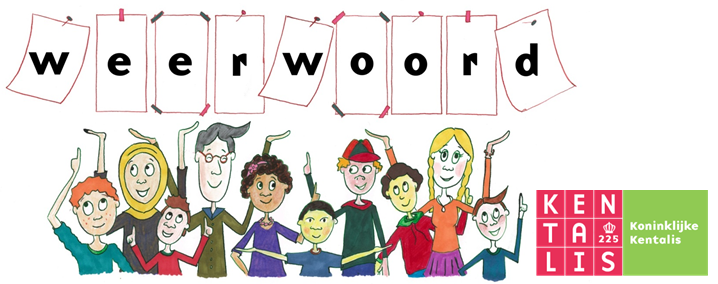